БЮДЖЕТ 
ДЛЯ ГРАЖДАН
По проекту решения Комсомольской-на-Амуре городской Думы 
«О бюджете города Комсомольска-на-Амуре
на 2025 год и 
 плановый период 2026 и 2027 годов»
Уважаемые жители 
города Комсомольска-на-Амуре!
Администрация города Комсомольска-на-Амуре представляет Вашему вниманию информационный ресурс «Бюджет для граждан», созданный для обеспечения реализации принципа прозрачности (открытости) и обеспечения доступного информирования граждан об основных понятиях бюджета и бюджетного процесса, а также о показателях бюджета города Комсомольска-на-Амуре.
Информационный ресурс «Бюджет для граждан» - это упрощенная версия основного финансового документа города – проекта решения Комсомольской-на-Амуре городской Думы «О бюджете города Комсомольска-на-Амуре на 2025 год и плановый период 2026 и 2027 годов», в котором используется неформальный язык и доступный формат.
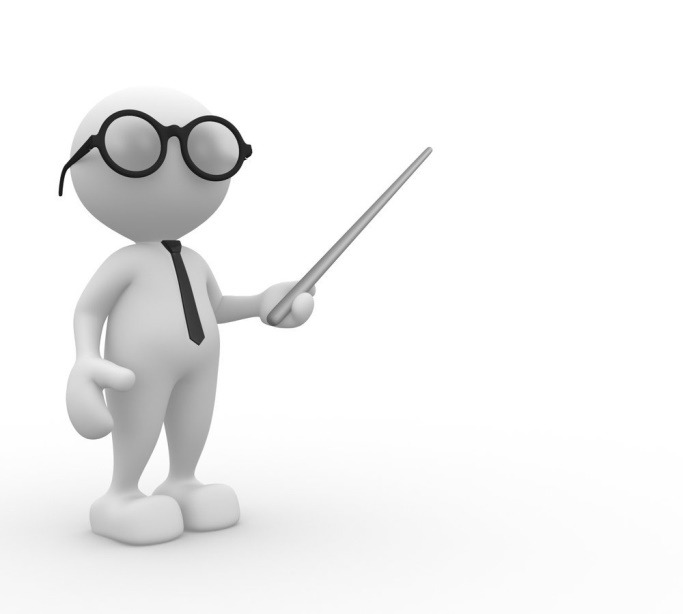 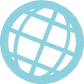 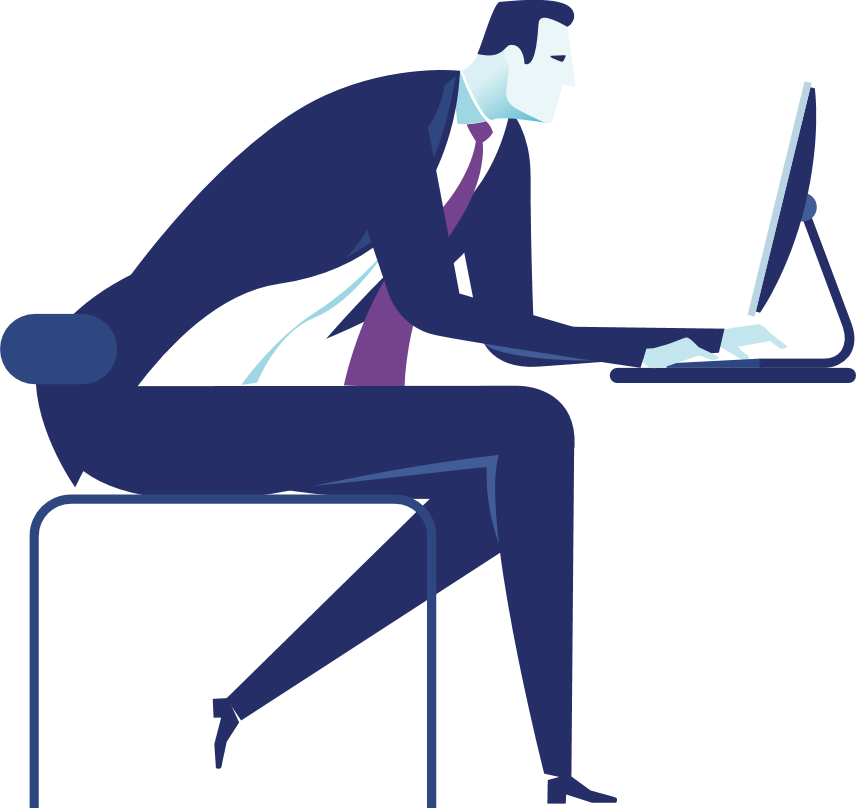 Администрация
города Комсомольска-на-Амуре
ЧТО ТАКОЕ БЮДЖЕТ?
Бюджет - это форма образования и расходования денежных средств, предназначенных для финансового обеспечения задач и функций государства и местного самоуправления
ДОХОДЫ 
Это поступающие в бюджет денежные средства от физических и юридических лиц в виде налоговых и неналоговых перечислений, а также средства от вышестоящего бюджета в виде межбюджетных трансфертов
РАСХОДЫ 
Это выплачиваемые из бюджета денежные средства на образование, культуру, физическую культуру и спорт, молодежную политику, жилищно-коммунальное  и дорожное хозяйство, городские мероприятия и др.
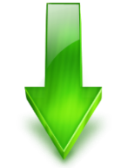 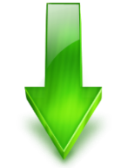 Составляющие
бюджета
Глоссарий
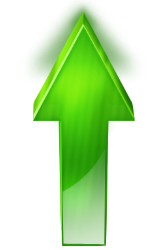 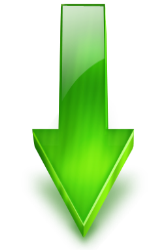 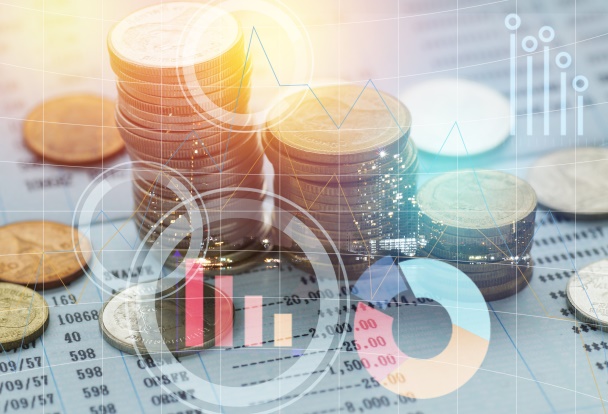 ПРОФИЦИТ
Превышение доходов над расходами
ДЕФИЦИТ
Превышение расходов над доходами
ИСТОЧНИКИ ПОКРЫТИЯ ДЕФИЦИТА
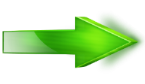 ЧТО ТАКОЕ БЮДЖЕТНАЯ СИСТЕМА?
Бюджетная система - совокупность федерального бюджета, бюджетов субъектов Российской Федерации, местных бюджетов и бюджетов государственных внебюджетных фондов
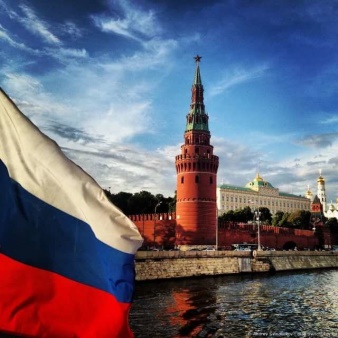 Уровни бюджетной системы
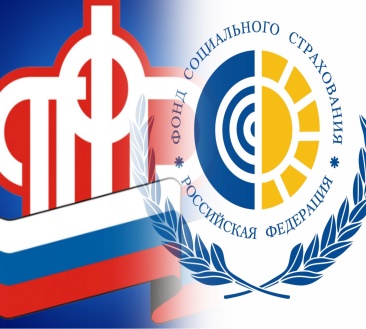 Бюджеты государственных внебюджетных фондов
Федеральный
 бюджет
ФЕДЕРАЛЬНЫЙ УРОВЕНЬ
Глоссарий
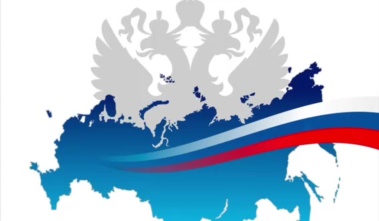 Бюджеты территориальных государственных фондов
РЕГИОНАЛЬНЫЙ УРОВЕНЬ
Бюджеты 
субъектов РФ
Бюджеты внутригородских муниципальных образований городов федерального значения, Москвы, Санкт-Петербурга, Севастополя
Бюджеты 
муниципальных
районов
МУНИЦИПАЛЬНЫЙ УРОВЕНЬ
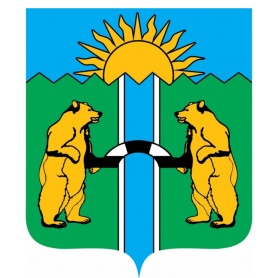 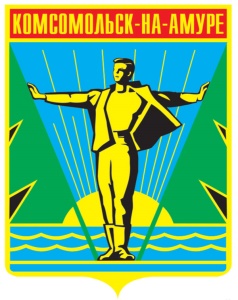 Бюджеты 
городских округов
Бюджеты 
городских и сельских поселений
Бюджеты 
районов
ЧТО ТАКОЕ БЮДЖЕТНЫЙ ПРОЦЕСС?
Бюджетный процесс - деятельность органов государственной власти, органов местного самоуправления и иных участников  бюджетного  процесса  по  составлению  и  рассмотрению  проектов  бюджетов,  утверждению  и  исполнению бюджетов, контролю за их исполнением, осуществлению бюджетного учета, составлению, внешней проверке, рассмотрению и утверждению бюджетной отчетности
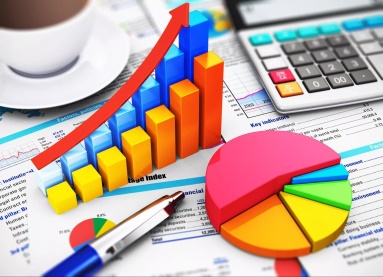 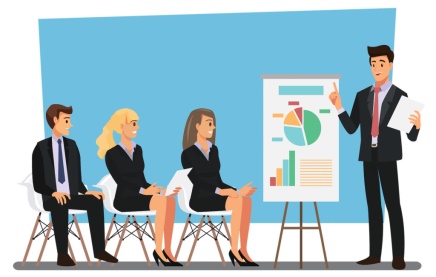 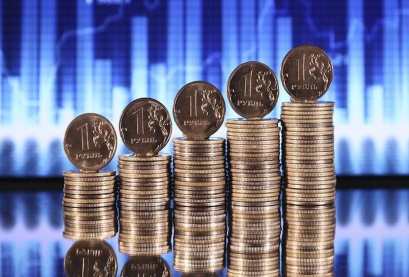 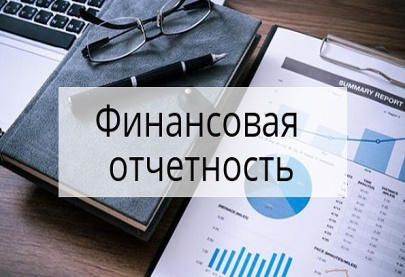 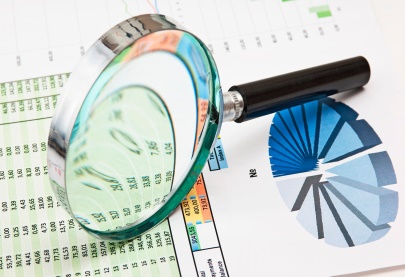 Глоссарий
1. 
Составление
проекта бюджета
2. Утверждение
проекта бюджета
3. 
Исполнение
бюджета
4. 
Отчётность об исполнении бюджета
5.
 Контроль за ходом исполнения бюджета
Финансовый год                                                (с 1 января по 31 декабря)
БЮДЖЕТНЫЙ ПЕРИОД
КАКИЕ БЫВАЮТ БЮДЖЕТЫ?
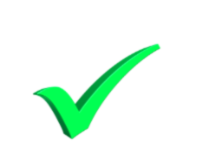 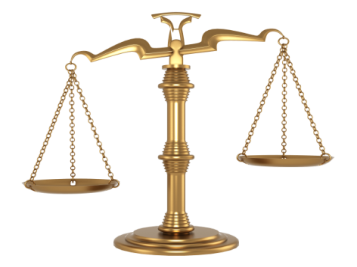 – доходы БОЛЬШЕ расходов
ПРОФИЦИТНЫЙ
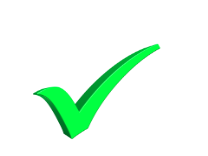 – доходы (источники 
финансирования бюджета) 
РАВНЫ расходам
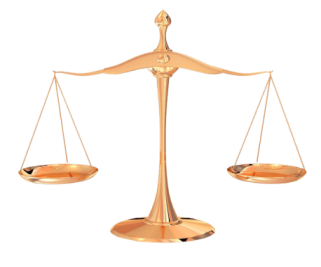 СБАЛАНСИРОВАННЫЙ
Глоссарий
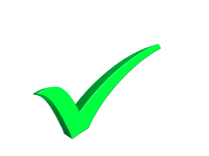 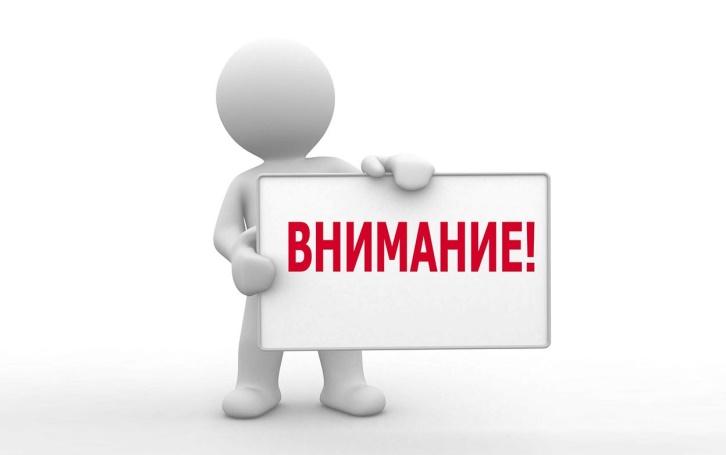 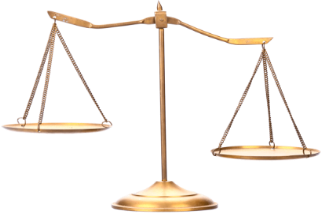 – доходы МЕНЬШЕ расходов
ДЕФИЦИТНЫЙ
Сбалансированность – это основополагающий принцип        
                      составления и исполнения бюджета
КАКИЕ ДОХОДЫ ФОРМИРУЮТ БЮДЖЕТ?
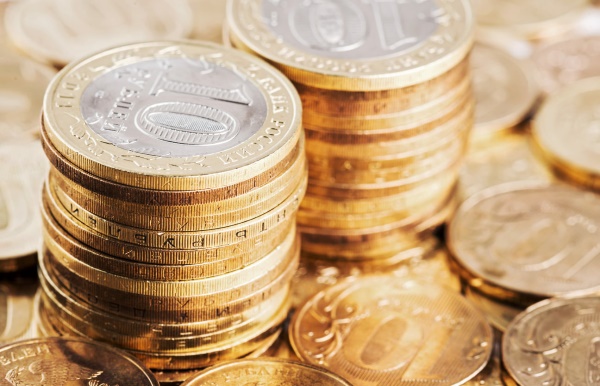 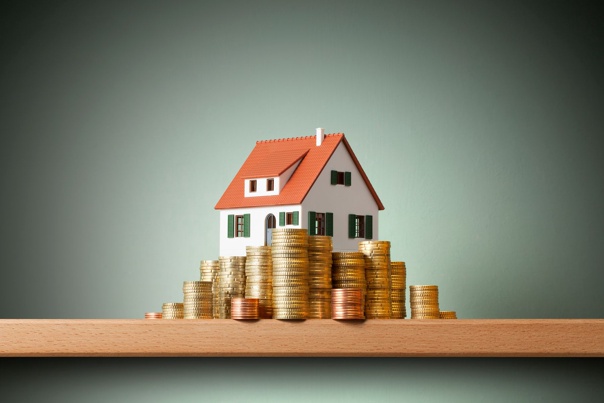 ДОХОДЫ
Неналоговые доходы
Безвозмездные поступления
Глоссарий
Налоговые доходы
Поступления: 
1) от продажи и использования муниципального имущества и земельных участков;
2) от отдельных видов штрафных санкций;
3) от предоставления казенными учреждениями услуг;
4) иных неналоговых доходов
Поступления:
1) межбюджетных трансфертов из вышестоящих бюджетов; 
2) безвозмездных перечислений от физических и юридических лиц
Поступления от 
уплаты налогов, предусмотренных 
законодательством РФ
КАК ГРАЖДАНИН УЧАСТВУЕТ В ФОРМИРОВАНИИ  БЮДЖЕТА?
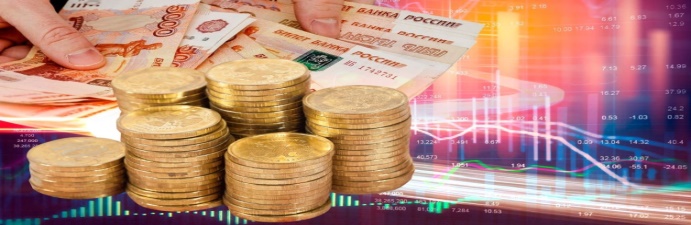 Участвует в формировании
 ДОХОДНОЙ ЧАСТИ бюджета
Гражданин как
налогоплательщик
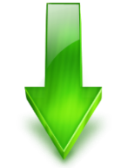 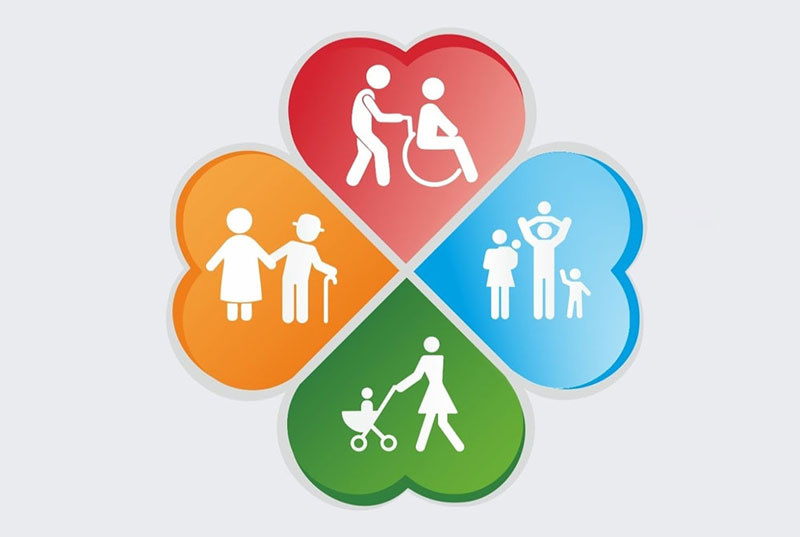 Возможности
 влияния гражданина на формирование бюджета
Участвует в исполнении
 РАСХОДНОЙ ЧАСТИ 
бюджета, пользуясь социальными услугами в сфере образования, культуры, а также, проживая на благоустроенной территории своего города
Глоссарий
Гражданин как
получатель социальных гарантий
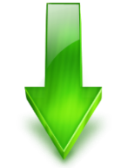 Публичные слушания по проекту бюджета
Публичные слушания по отчёту об исполнении бюджета
ОПИСАНИЕ АДМИНИСТРАТИВНОГО ДЕЛЕНИЯ ГОРОДА КОМСОМОЛЬСКА-НА-АМУРЕ
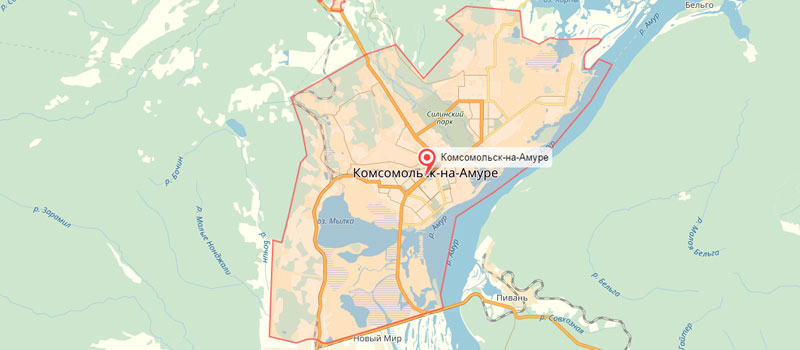 Комсомольск-на-Амуре 
- город в Хабаровском крае России.
Площадь городской территории составляет около 325,10 км²
            Общая площадь земель  в границах муниципального образования составляет
32 554,2 га
млн рублей
ОСНОВНЫЕ ХАРАКТЕРИСТИКИ  
БЮДЖЕТА ГОРОДА КОМСОМОЛЬСКА-НА-АМУРЕ НА 2025-2027 ГОДЫ
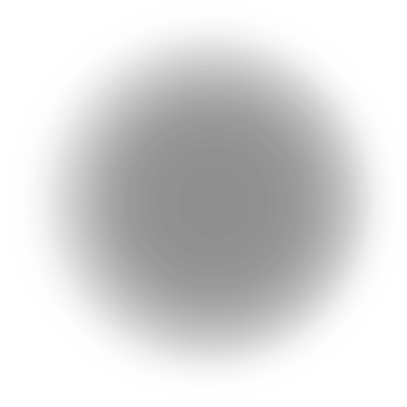 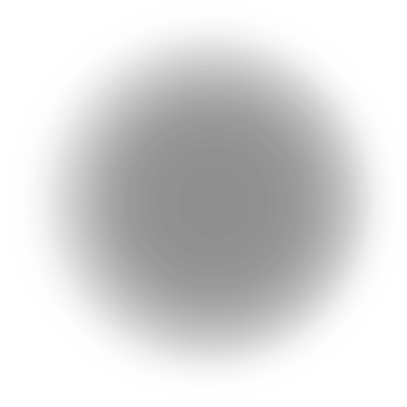 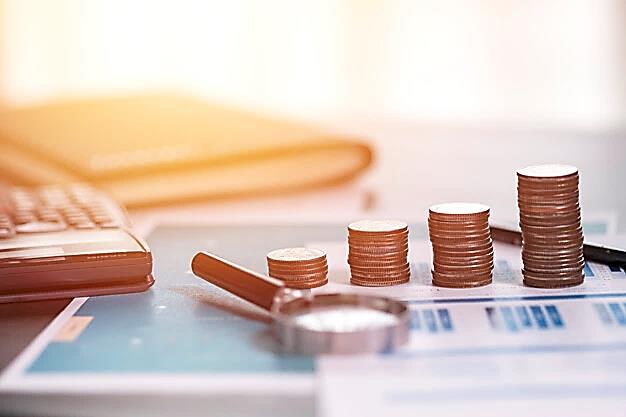 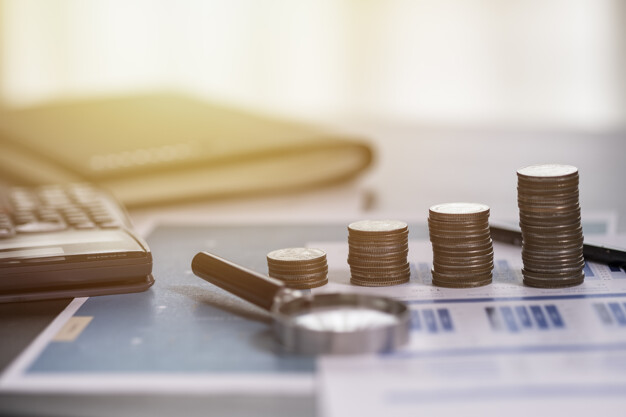 11 088,2
11 341,8
Доходы
11 583,2
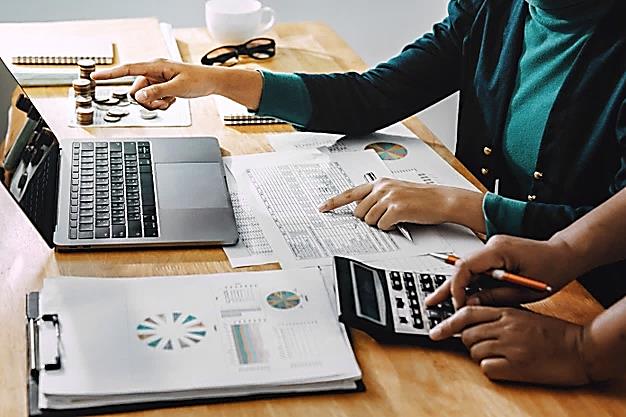 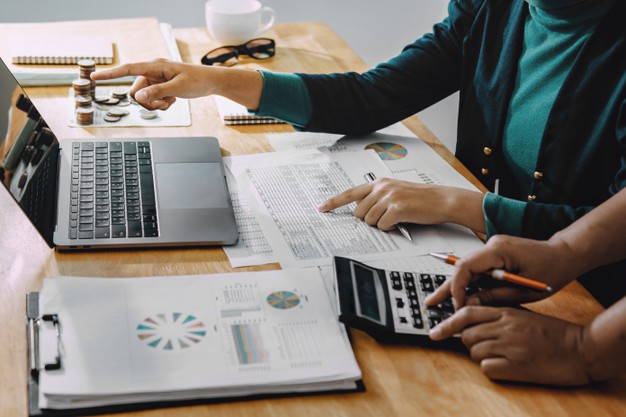 Расходы
11 232,8
10 931,2
11 426,2
157,0
Профицит
109,0
157,0
2025 ГОД
2026 ГОД
2027 ГОД
млн рублей
ДИНАМИКА ПОСТУПЛЕНИЙ НАЛОГОВЫХ И НЕНАЛОГОВЫХ ДОХОДОВ В БЮДЖЕТ ГОРОДА КОМСОМОЛЬСКА-НА-АМУРЕ В 2024-2025 ГОДАХ
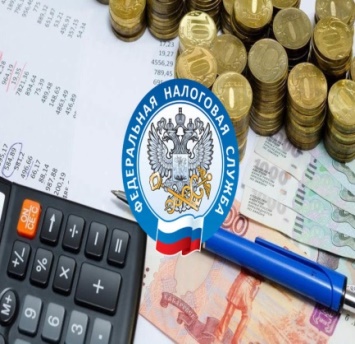 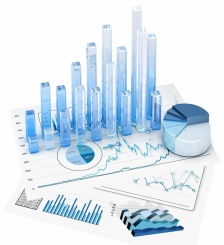 4 345,9
Рост  285,2 млн рублей
4 060,7
НАЛОГОВЫЕ 
ДОХОДЫ
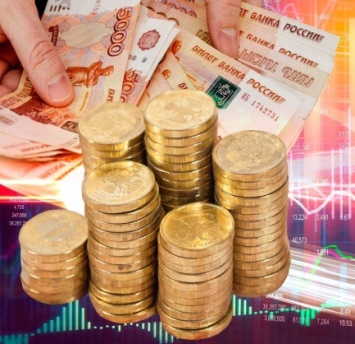 НАЛОГОВЫЕ 
ДОХОДЫ
+ 614,4 млн 
рублей  
   или  22,4%
3 355,5
2 741,1
- 329,2 млн 
рублей 
  или 24,9 %
НЕНАЛОГОВЫЕ 
ДОХОДЫ
НЕНАЛОГОВЫЕ 
ДОХОДЫ
1 319,6
990,4
2024 ГОД
2025 ГОД
НОРМАТИВЫ ОТЧИСЛЕНИЙ	 ДОХОДОВ В БЮДЖЕТ ГОРОДА КОМСОМОЛЬСКА-НА-АМУРЕ В 2025  ГОДУ
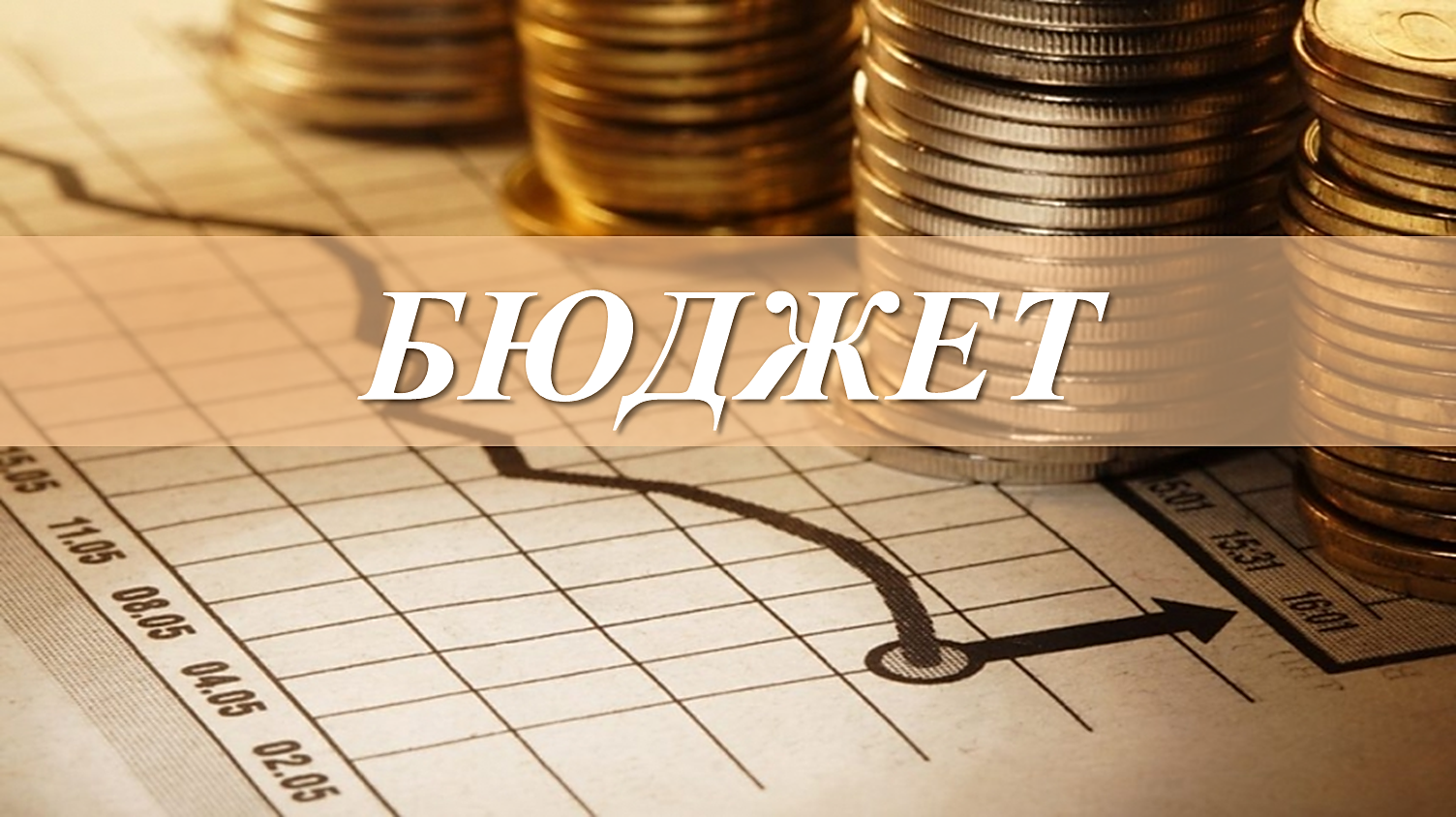 100%
Налог на имущество              физических лиц
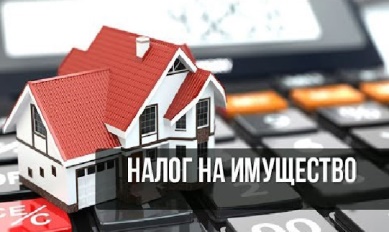 15%
Транспортный налог
100%
Земельный налог
19,5%
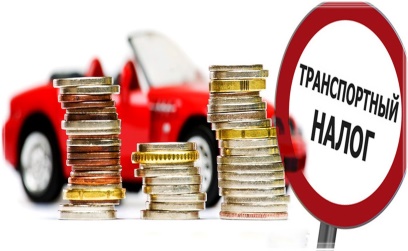 НДФЛ
0,6%
Акцизы на нефтепродукты
УСН – 15%
ЕСХН –  100%
Патент – 100%
Налоги на совокупный 
доход УСН, ЕСХН, патент
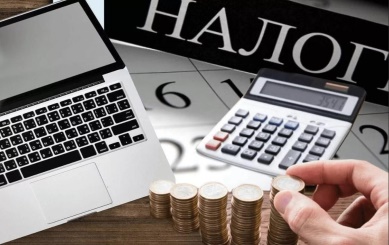 Плата за негативное воздействие на  окружающую среду
60 %
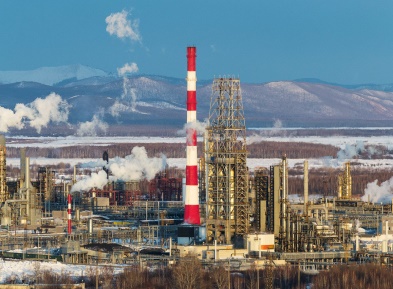 Арендная плата 
за имущество
 и земельные участки
100 %
млн рублей
СТРУКТУРА НАЛОГОВЫХ ДОХОДОВ В РАЗРЕЗЕ ИСТОЧНИКОВ, В ДИНАМИКЕ
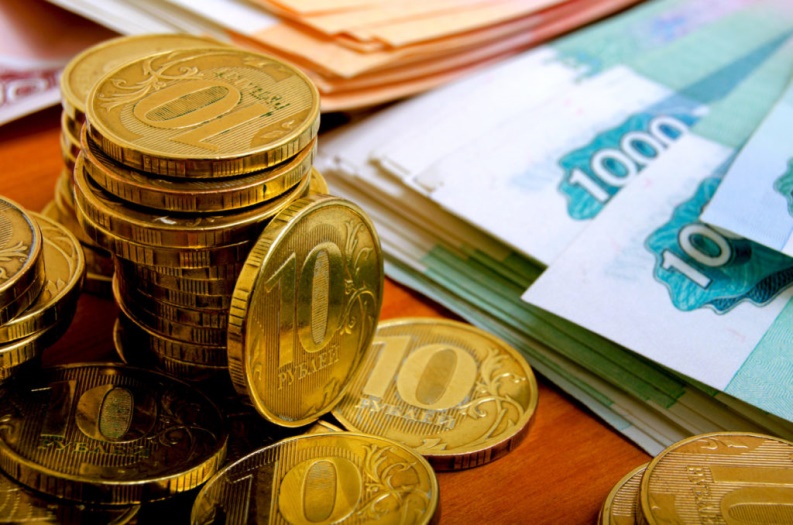 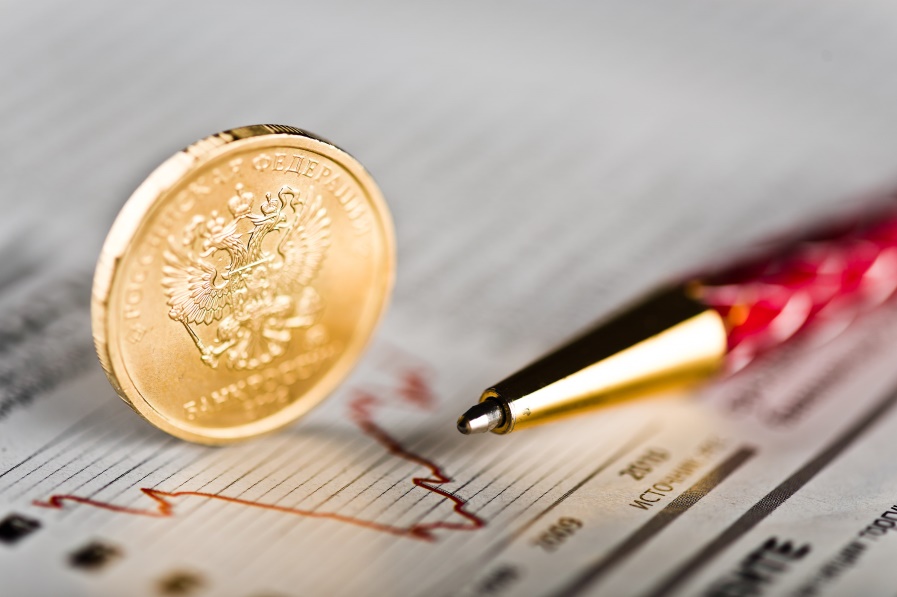 млн рублей
СТРУКТУРА НЕНАЛОГОВЫХ ДОХОДОВ В РАЗРЕЗЕ ИСТОЧНИКОВ, В ДИНАМИКЕ
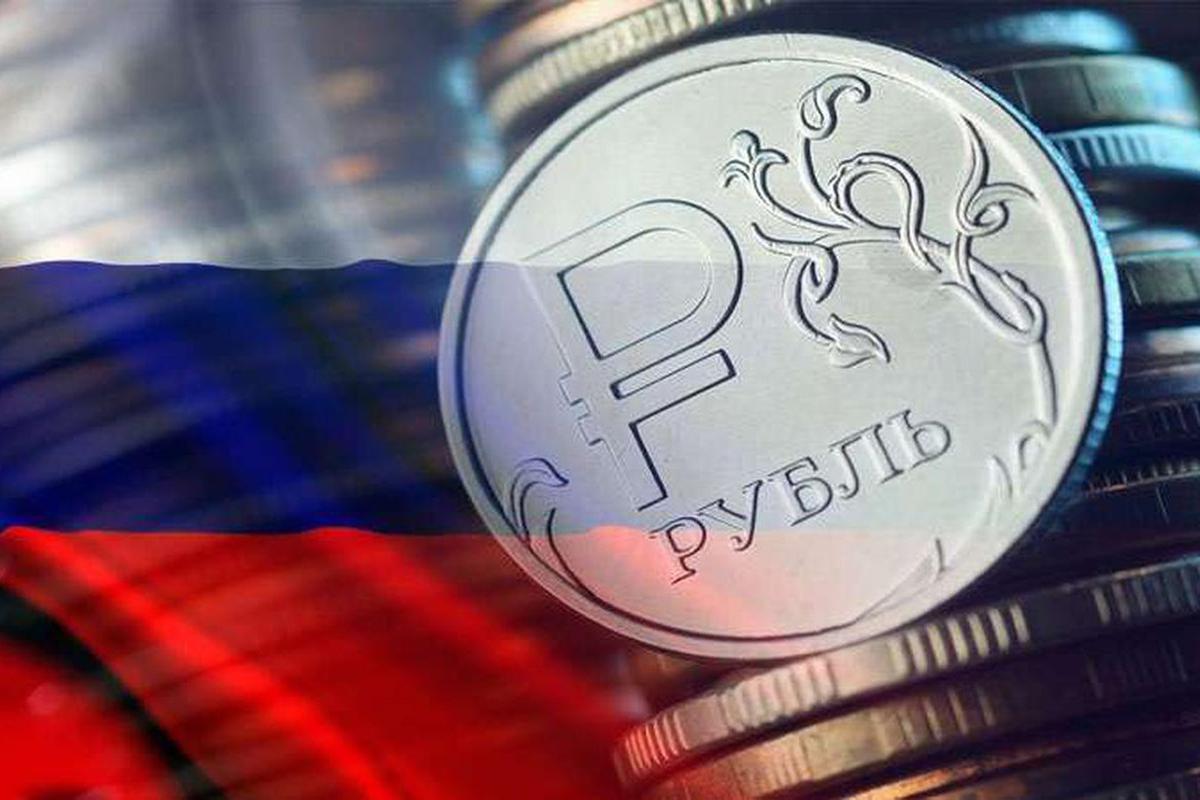 млн рублей
ДИНАМИКА ПОСТУПЛЕНИЙ НАЛОГОВЫХ И НЕНАЛОГОВЫХ ДОХОДОВ В БЮДЖЕТ ГОРОДА КОМСОМОЛЬСКА-НА-АМУРЕ В 2025-2027 ГОДАХ
4 520,5
4 294,2
4 345,9
+ 226,3 млн рублей
3 725,9
- 51,7 млн рублей
220,4 млн рублей  или 6,3 %
150,0 млн рублей  или 4,5 %
3 505,5
3 355,5
5,9 млн рублей
 или 0,7 %
201,7 млн рублей
 или 20,4 %
990,4
788,7
794,6
2026 ГОД
2025 ГОД
2027 ГОД
НАЛОГОВЫЕ ДОХОДЫ
НЕНАЛОГОВЫЕ ДОХОДЫ
млн рублей
ДИНАМИКА ПОСТУПЛЕНИЙ НАЛОГОВ НА СОВОКУПНЫЙ ДОХОД В 2024-2025 ГОДАХ
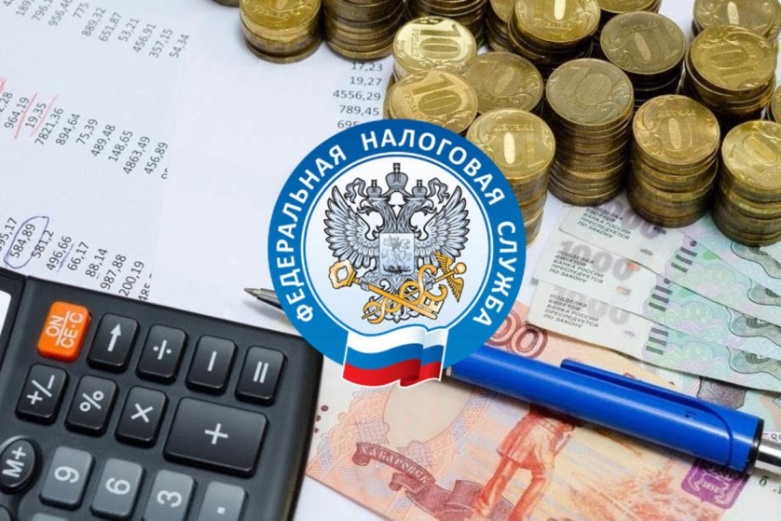 422,6
Рост  84,1 млн рублей
241,1
338,5
+ 17,8 млн рублей  
или + 8,0 %
223,3
178,6
+ 65,1 млн рублей  
или + 57,3 %
113,5
+ 1,2 млн рублей  
или + 70,6 %
2,9
1,7
Упрощенная система 
налогообложения
2025 ГОД
2024 ГОД
Единый сельскохозяйственный налог
Патентная система налогообложения
млн рублей
ДИНАМИКА ПОСТУПЛЕНИЙ И СТРУКТУРА ИМУЩЕСТВЕННЫХ НАЛОГОВ В 2024-2025 ГОДАХ
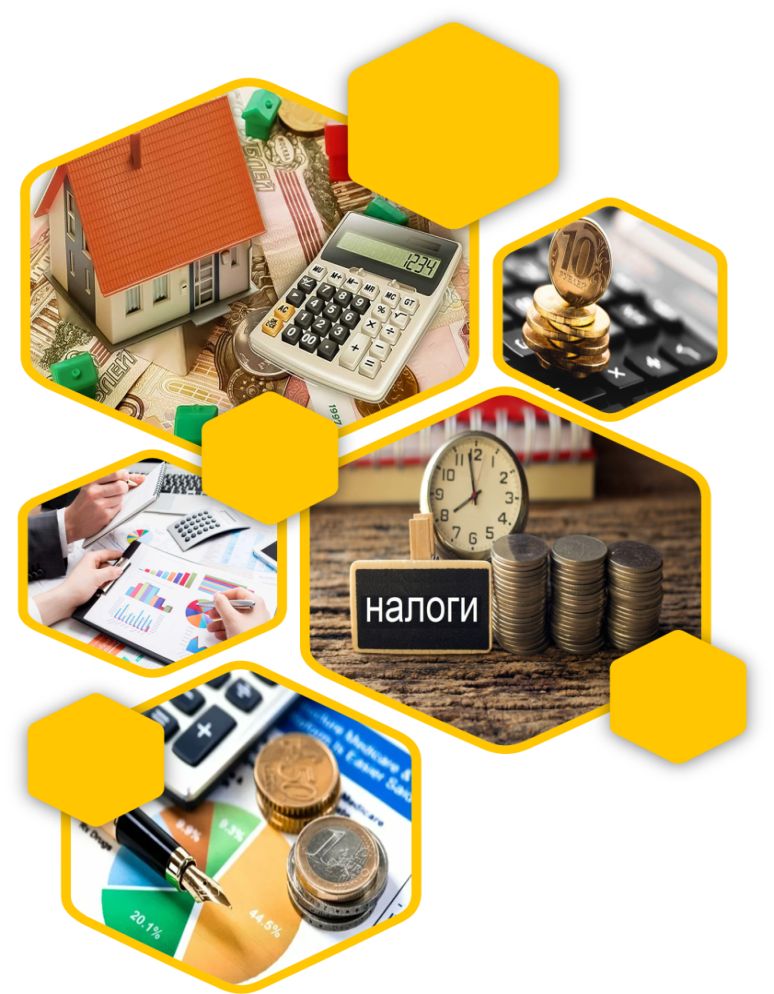 298,5
Рост  24,4 млн рублей
274,1
65,4
+0,5 млн рублей  
или + 0,8 %
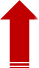 64,9
36,8
+ 3,3 млн рублей  
или + 9,9 %
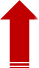 33,5
196,3
+ 20,6 млн рублей  
или + 11,7 %
175,7
2024 ГОД
2025 ГОД
Налог на имущество физических лиц
Земельный налог
Транспортный налог
млн рублей
ДИНАМИКА ПОСТУПЛЕНИЙ И СТРУКТУРА ДОХОДОВ ОТ ИСПОЛЬЗОВАНИЯ МУНИЦИПАЛЬНОГО ИМУЩЕСТВА 
В 2024-2025 ГОДАХ
657,1
- 2,7 млн рублей
659,8
Доходы от аренды земли
429,0
+ 8,9 млн рублей
420,1
541,3
535.3
Доходы от аренды 
имущества
112,3
115,2
- 2.9 млн рублей
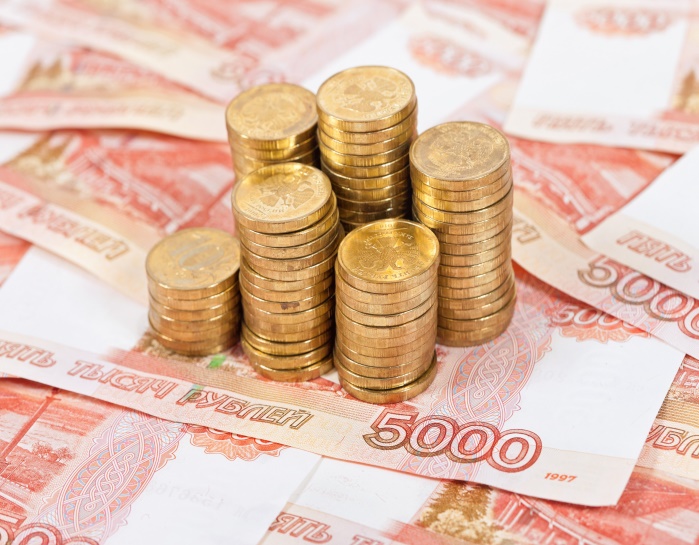 17,4
Отчисления от прибыли
12,4
Прочие доходы от  использования имущества
106,8
99,9
Иные доходы
3,5
0,3
2025 ГОД
2024 ГОД
млн рублей
ДИНАМИКА ПОСТУПЛЕНИЙ НАЛОГА НА ДОХОДЫ ФИЗИЧЕСКИХ ЛИЦ В 2024-2025 ГОДАХ
Налог на доходы 
физических лиц
+ 498,6 млн рублей 
или + 24,5 %
50,0%
50,0%
2 530,5
2 031,9
2024 ГОД
2025 ГОД
млн рублей
РАСХОДЫ ПО ВОПРОСАМ МЕСТНОГО ЗНАЧЕНИЯ НА 2025-2027 ГОДЫ
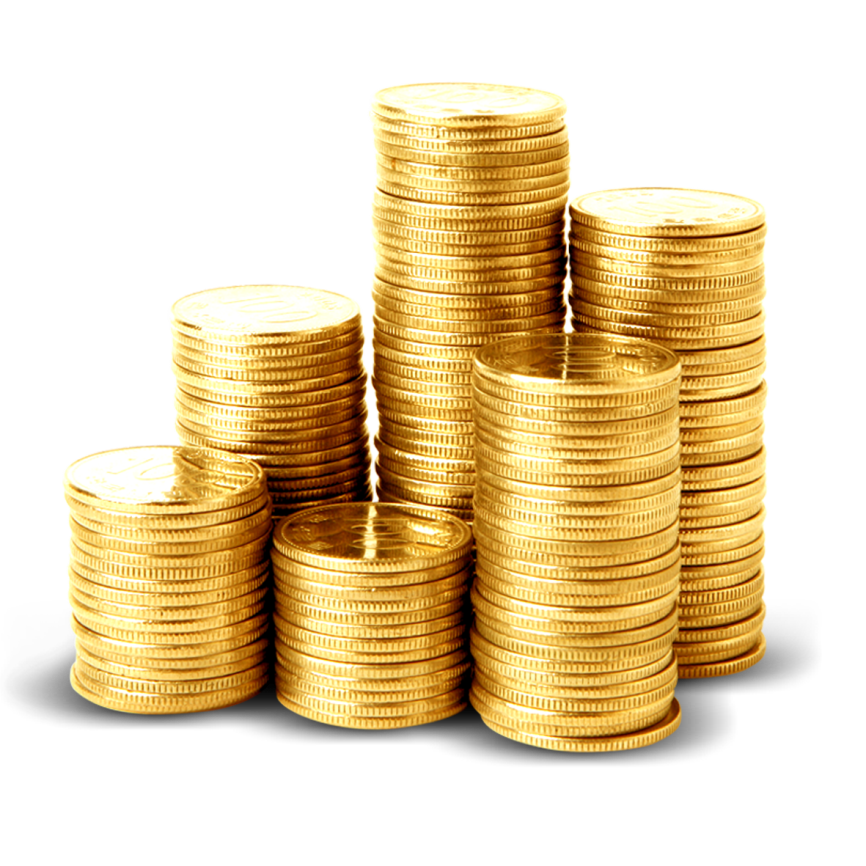 11 426,1
10 931,1
11 232,8
Расходы
+ 495,0 млн рублей или + 4,5 %
- 301,7 млн рублей или – 2,7 %
За счет межбюджетных трансфертов
5 862,9
5 715,6
+ 310,0 млн рублей или + 5,6 %
5 552,9
- 162,7 млн рублей или – 2,8 %
Ил     и 73 %
2025 ГОД
2026  год
2027 ГОД
млн рублей
ПРОГРАММНЫЕ И НЕПРОГРАММНЫЕ НАПРАВЛЕНИЯ ДЕЯТЕЛЬНОСТИ 
В 2025-2027 ГОДАХ
В 2025-2027 годах в местном бюджете планируется  реализация 20 муниципальных программ
10 931,2
11 426,2
11 232,8
1 925,0
или 17,6%
2 099,0
или 18,4 %
Непрограммные
расходы
1 904,1
или 16,9 %
9 006,2
      или 82,4 %
Программные
расходы
9 328,7
или 83,1 %
9 327,2
или 81,6 %
2026 ГОД
2027 ГОД
2025 ГОД
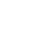 млн рублей
СТРУКТУРА РАСХОДОВ НА 2025-2027 ГОДЫ
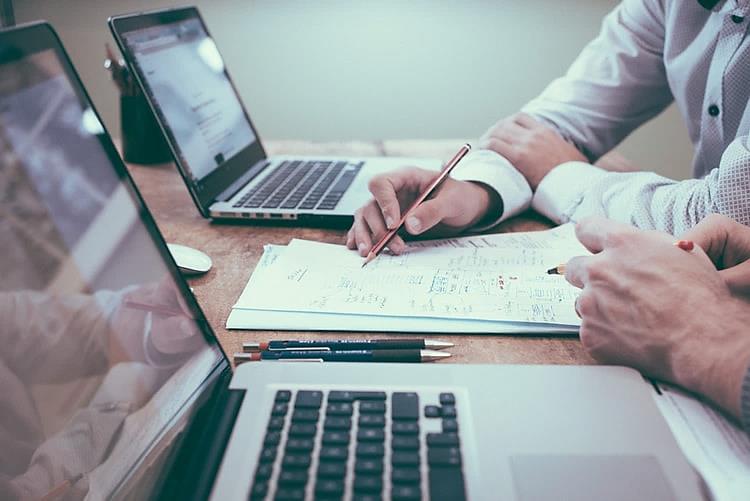 2025 год
2027 год
2026 год
ВСЕГО РАСХОДЫ 11 232,8
ВСЕГО РАСХОДЫ
 10 931,2
ВСЕГО РАСХОДЫ
 11 426,2
Непрограммные 
расходы
Непрограммные 
расходы
Непрограммные 
расходы
1 904,1
2 099,0
1 925,0
или 18,4%
или  16,9%
или  17,6%
9 328,7
9 327,2
9 006,2
или  83,1%
или  82,4%
или 81,6%
Программные
 расходы
Программные
 расходы
Программные
 расходы
млн рублей
МУНИЦИПАЛЬНЫЕ ПРОГРАММЫ
ГОРОДА КОМСОМОЛЬСКА-НА-АМУРЕ
млн рублей
МУНИЦИПАЛЬНЫЕ ПРОГРАММЫ
ГОРОДА КОМСОМОЛЬСКА-НА-АМУРЕ
млн рублей
РАСХОДЫ НА ТЕКУЩЕЕ СОДЕРЖАНИЕ УЛИЧНО -ДОРОЖНОЙ СЕТИ
 (ЯМОЧНЫЙ И ГРАВИЙНЫЙ РЕМОНТ ДОРОГ) 
 В 2025-2027 ГОДАХ
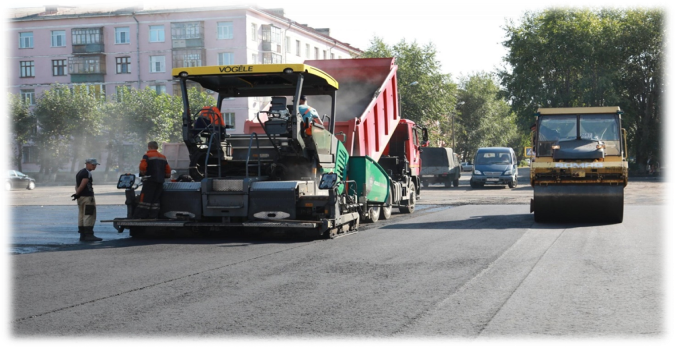 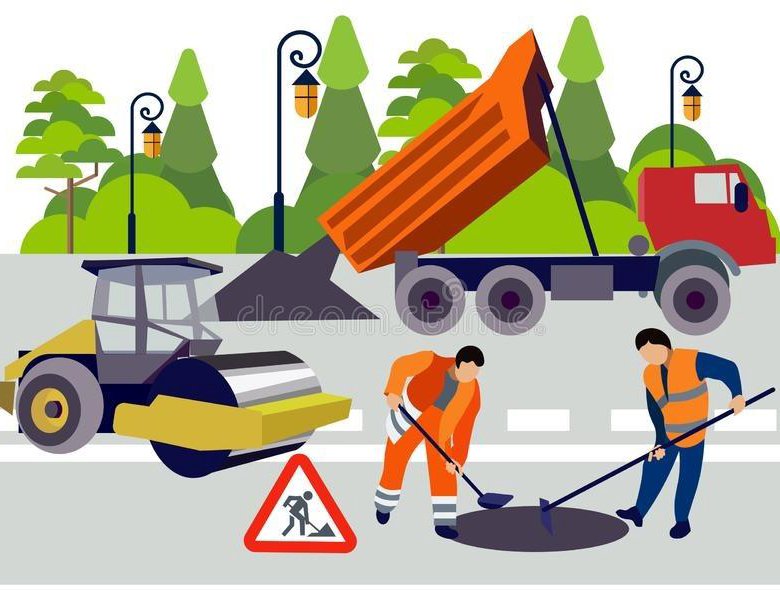 млн рублей
РАСХОДЫ НА РЕАЛИЗАЦИЮ НАЦИОНАЛЬНЫХ ПРОЕКТОВ              В 2025-2027 ГОДАХ
Безопасные и качественные
              дороги
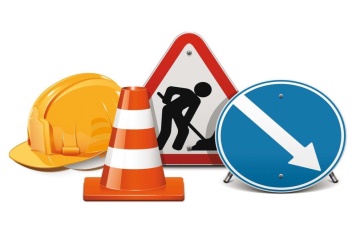 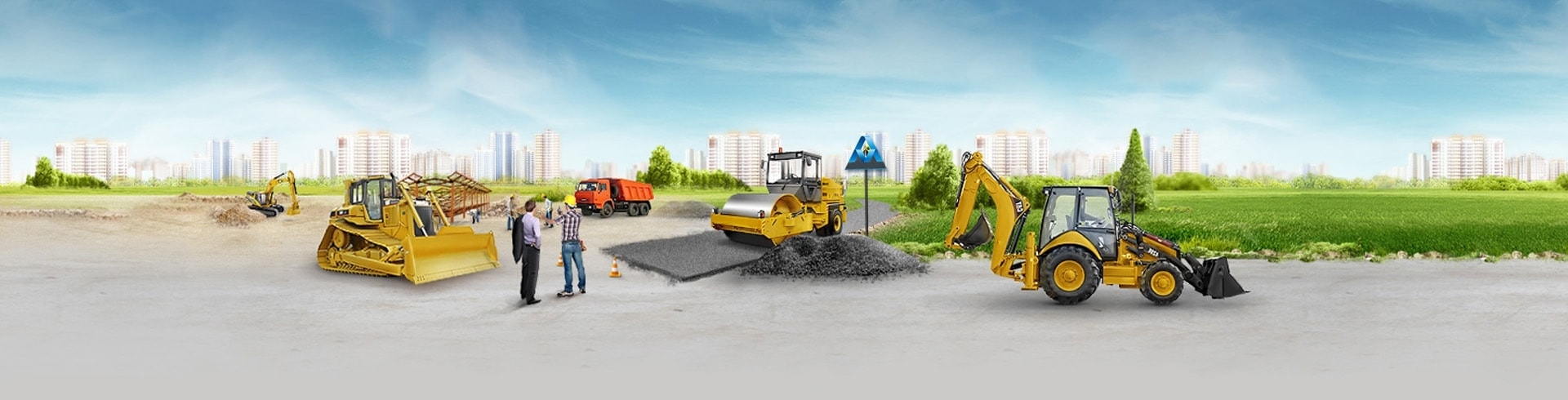 Из них доля местного бюджета 1 %
ТЫС. КМ²
ВВОД В ЭКСПЛУАТАЦИЮ ЖИЛЫХ ПОМЕЩЕНИЙ ОБЩЕЙ ПЛОЩАДИ (ТЫС. КМ²)
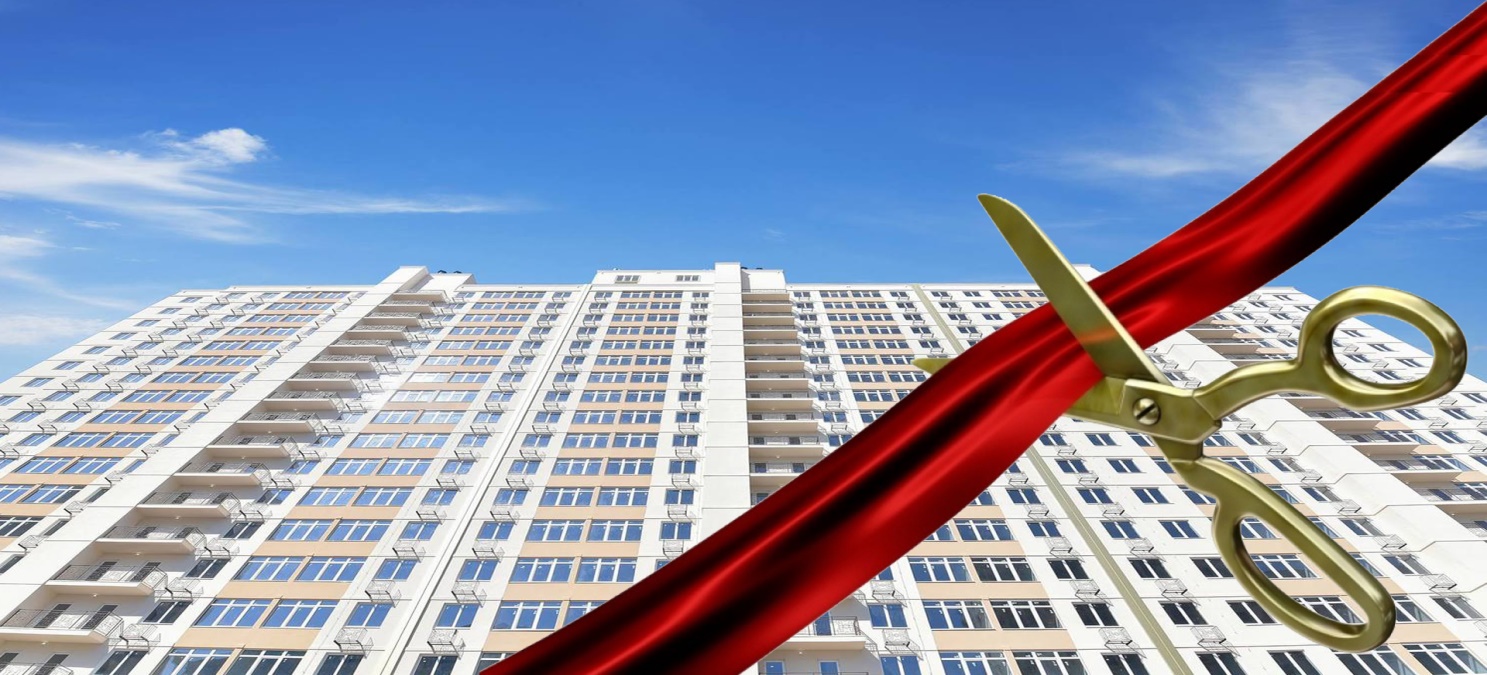 млн рублей
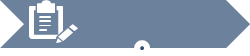 ОБЩЕСТВЕННО  ЗНАЧИМЫЙ  ПРОЕКТ
ЗА СЧЁТ  СРЕДСТВ  МЕСТНОГО БЮДЖЕТА
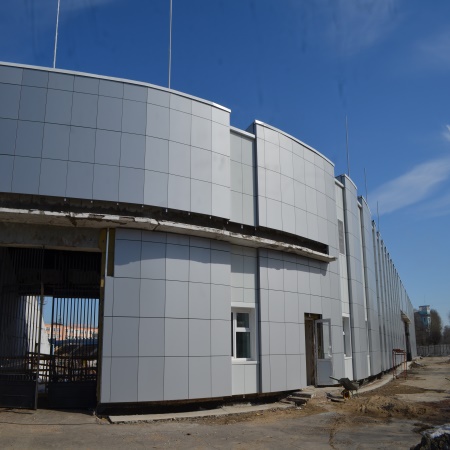 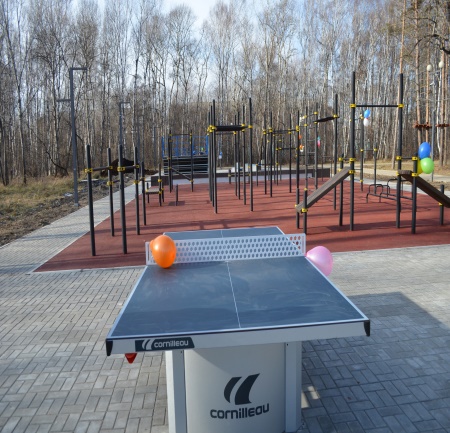 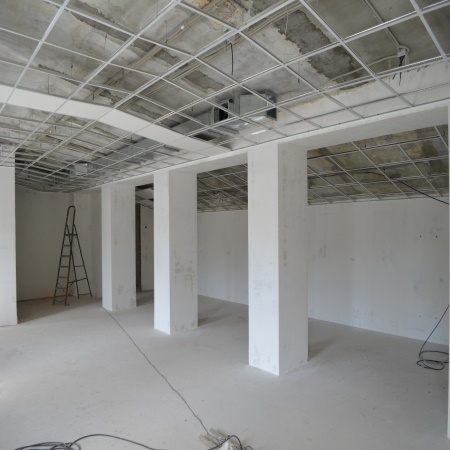 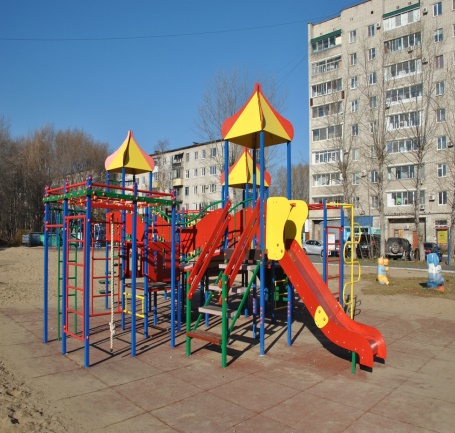 млн рублей
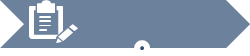 ОБЩЕСТВЕННО  ЗНАЧИМЫЕ  ПРОЕКТЫ
ЗА СЧЁТ СРЕДСТВ МЕСТНОГО БЮДЖЕТА
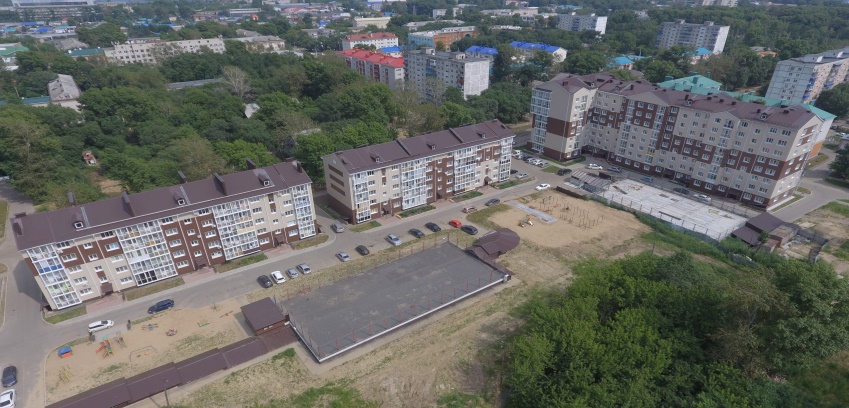 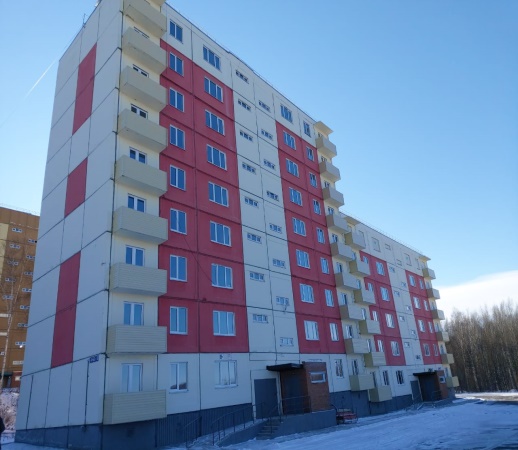 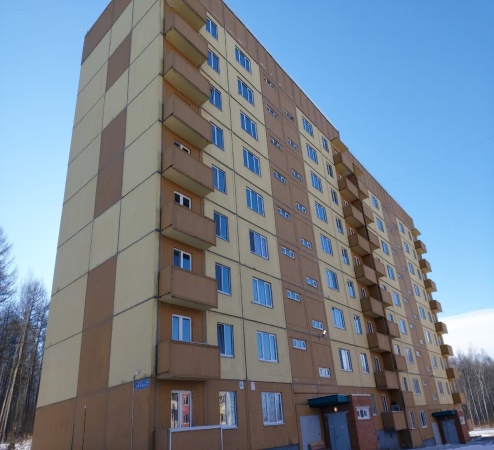 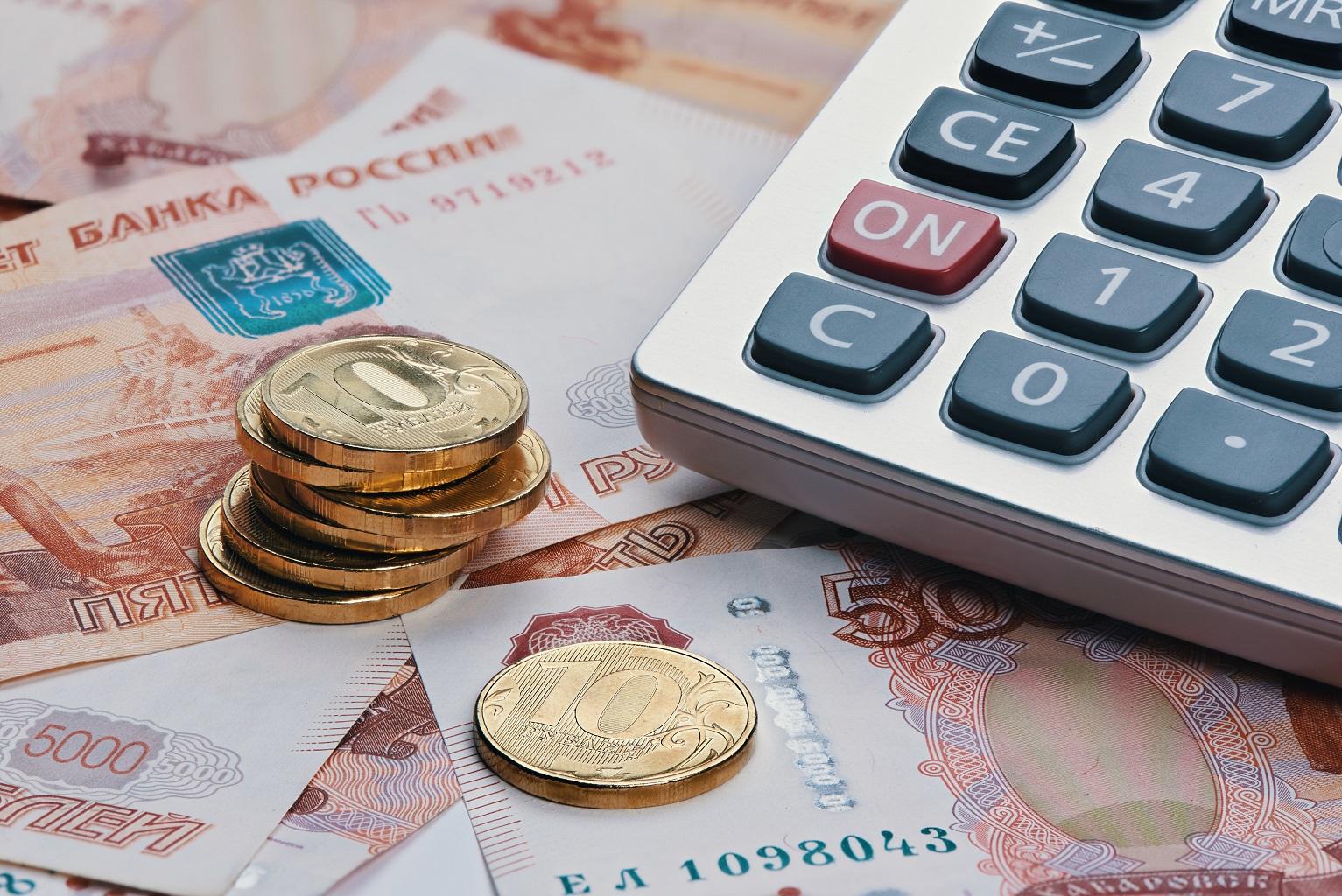 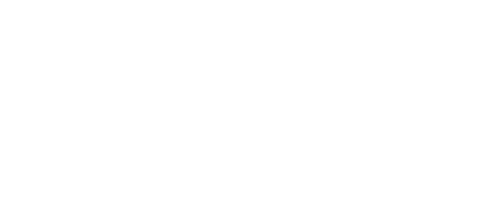 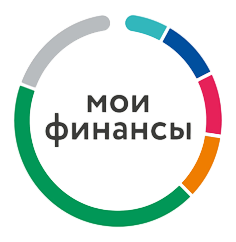 ПЯТЬ СОВЕТОВ ФИНАНСОВОЙ ГРАМОТНОСТИ
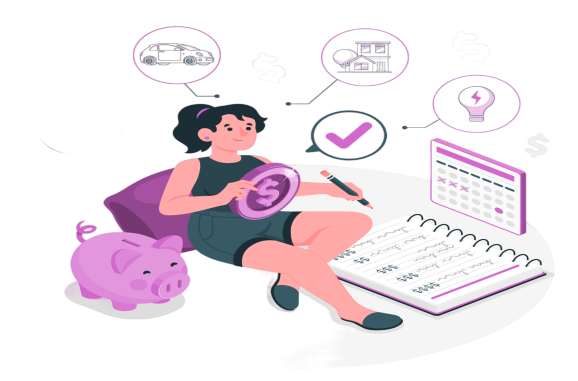 1. ПЛАНИРУЙ СВОИ ДОХОДЫ И РАСХОДЫ
Составь личный финансовый план. Это важно, что бы упорядочить свои цели, оптимизировать доходы и расходы во времени.
2. СТАРАЙСЯ ИЗБЕГАТЬ ДОЛГОВ
Перед тем как воспользоваться заёмными средствами, задай себе несколько важных вопросов:
действительно ли мне так нужна эта вещь в кредит, во сколько мне обойдётся этот кредит/займ, могу ли я себе это позволить?
3. СБЕРЕГАЙ
У каждого человека в жизни могут возникнуть непредвиденные обстоятельства -от простых житейских сложностей (сломалась машина) и до более серьёзных ситуаций (человек может лишиться работы, потерять работоспособность). Что бы быть готовым к преодолению жизненных трудностей, нужно подушка безопасности
4. СРАВНИВАЙ 
При выборе финансовой услуги сравни предложения различных финансовых учреждений, изучи условия нескольких аналогичных финансовых институтов, выбери наиболее оптимальный, соответствующий твоим ожиданиям вариант.
5. ОЦЕНИВАЙ РИСКИ
При принятии финансового решения следует всегда помнить о личностной ответственности. По отношению ко всем финансовым инструментам: чем выше доходность, тем выше риск.
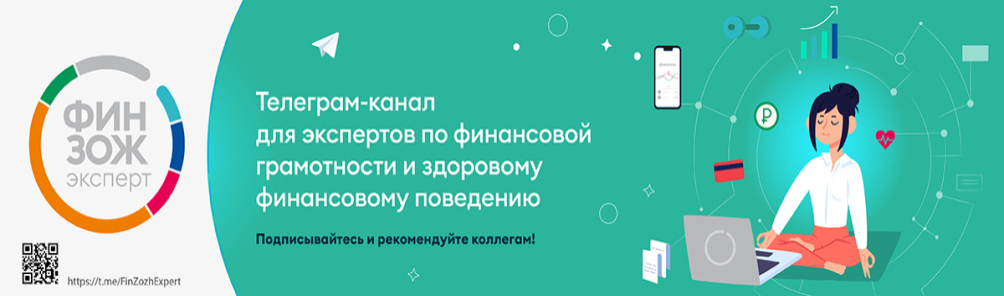 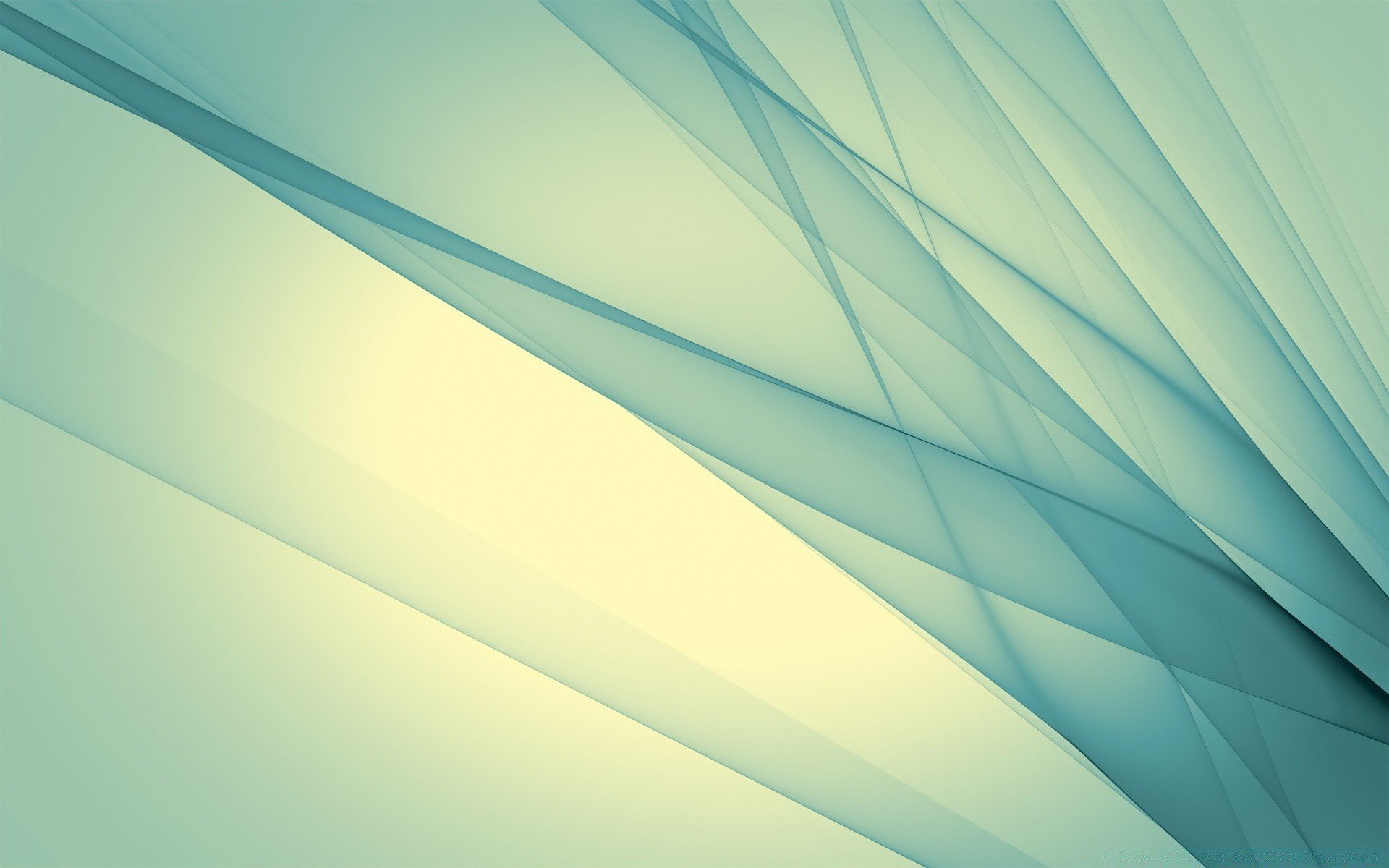 УЧАСТИЕ ФИНАНСОВОГО УПРАВЛЕНИЯ АДМИНИСТРАЦИИ ГОРОДА КОМСОМОЛЬСКА-НА-АМУРЕ 
 ХАБАРОВСКОГО КРАЯ В ЕЖЕГОДНОМ КОНКУРСЕ
КРАЕВОЙ КОНКУРС ПО ПРЕДОСТАВЛЕНИЮ БЮДЖЕТА ДЛЯ ГРАЖДАН
 В 2024 ГОДУ
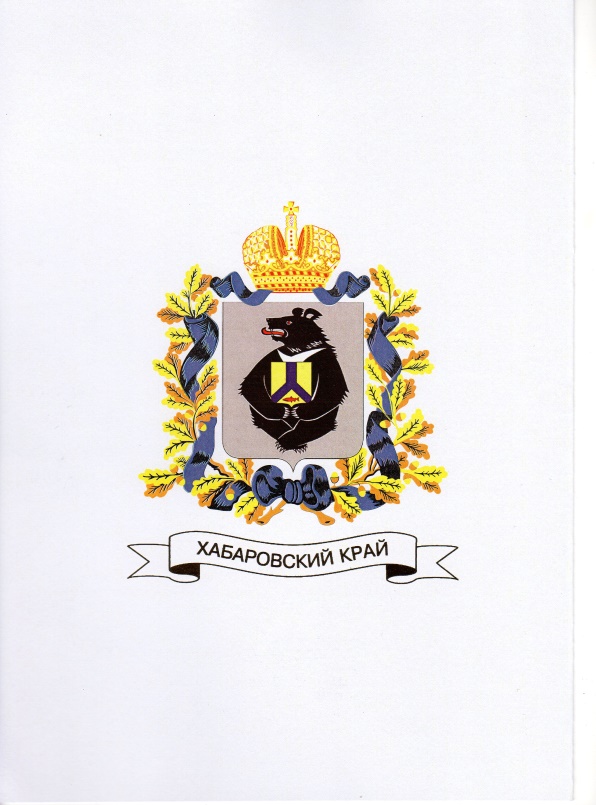 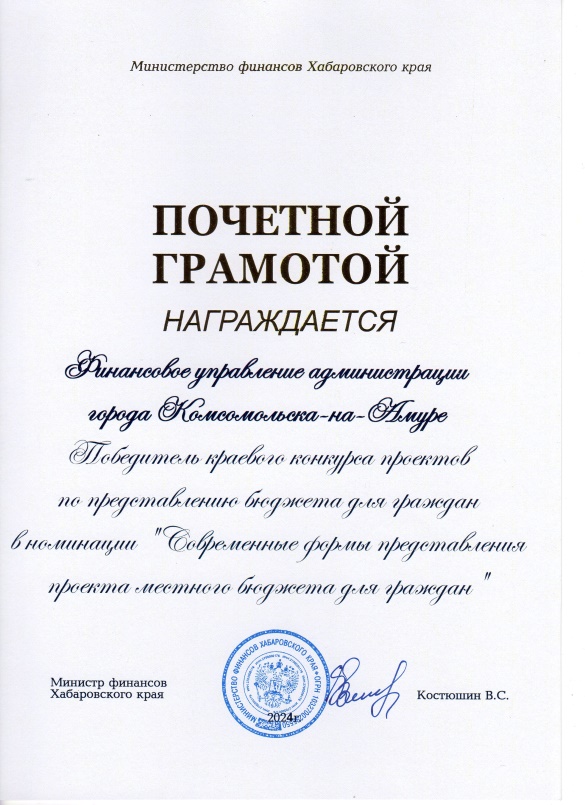 ПОБЕДИТЕЛЬ  
В НОМИНАЦИИ «СОВРЕМЕННЫЕ ФОРМЫ ПРЕДОСТАВЛЕНИЯ ПРОЕКТА МЕСТНОГО БЮДЖЕТА ДЛЯ ГРАЖДАН»
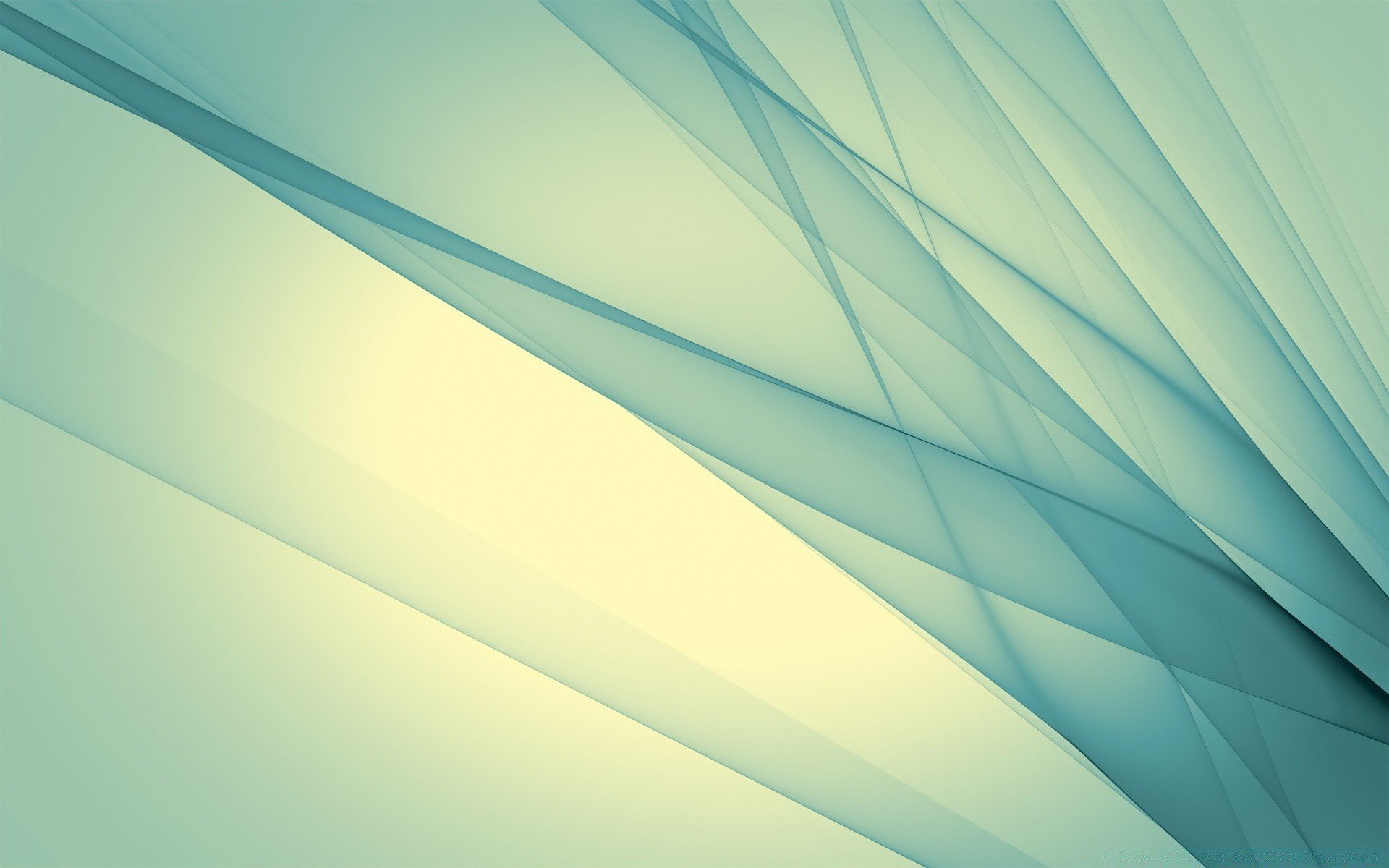 УЧАСТИЕ  ГОРОДА  КОМСОМОЛЬСКА-НА-АМУРЕ  В ЕЖЕГОДНОМ КОНКУРСЕ
XVII ВСЕРОССИЙСКИЙ КОНКУРС «ЛУЧШЕЕ МУНИЦИПАЛЬНОЕ ОБРАЗОВАНИЕ РОССИИ В СФЕРЕ УПРАВЛЕНИЯ ОБЩЕСТВЕННЫМИ ФИНАНСАМИ»  В 2024 ГОДУ
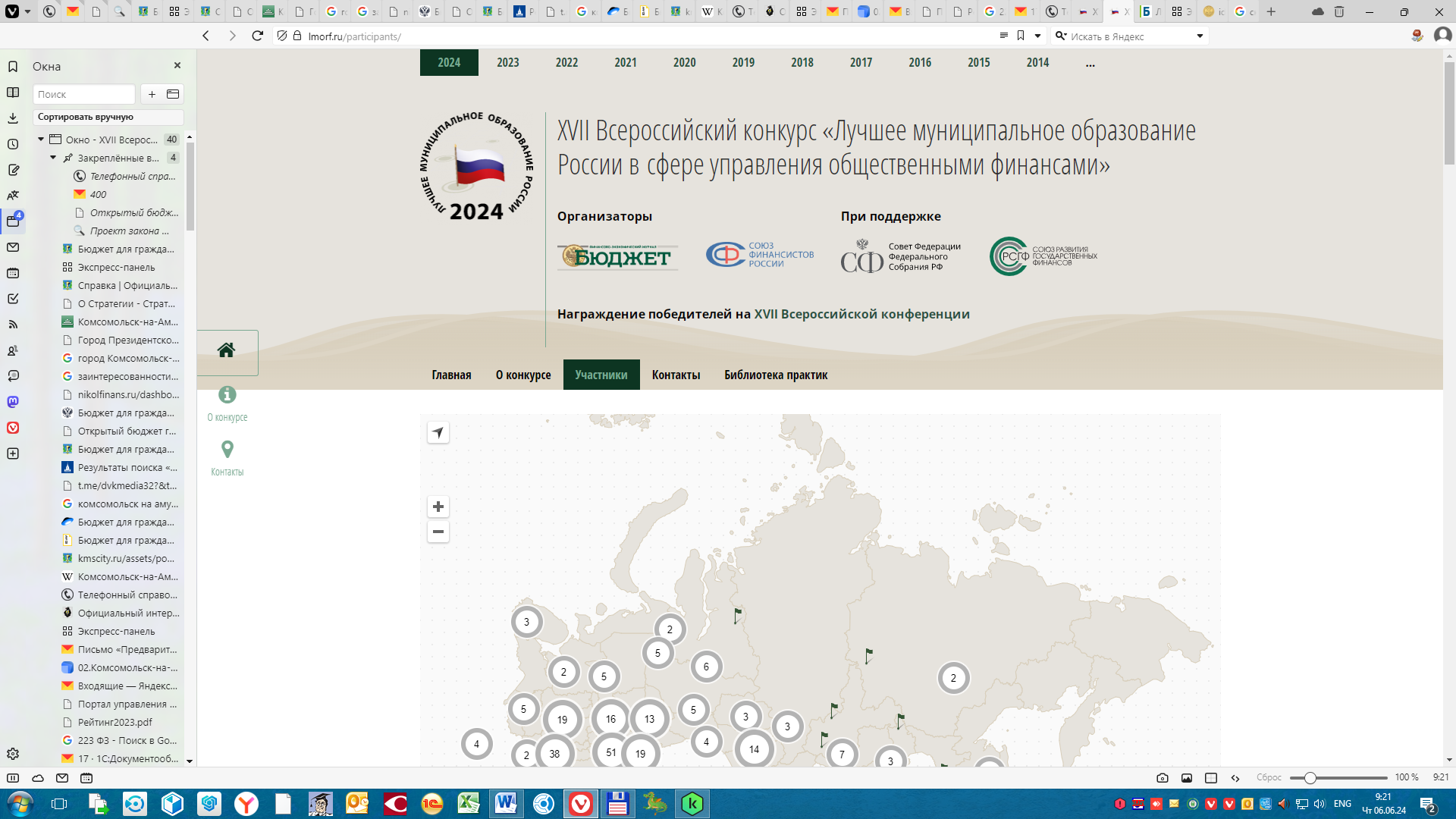 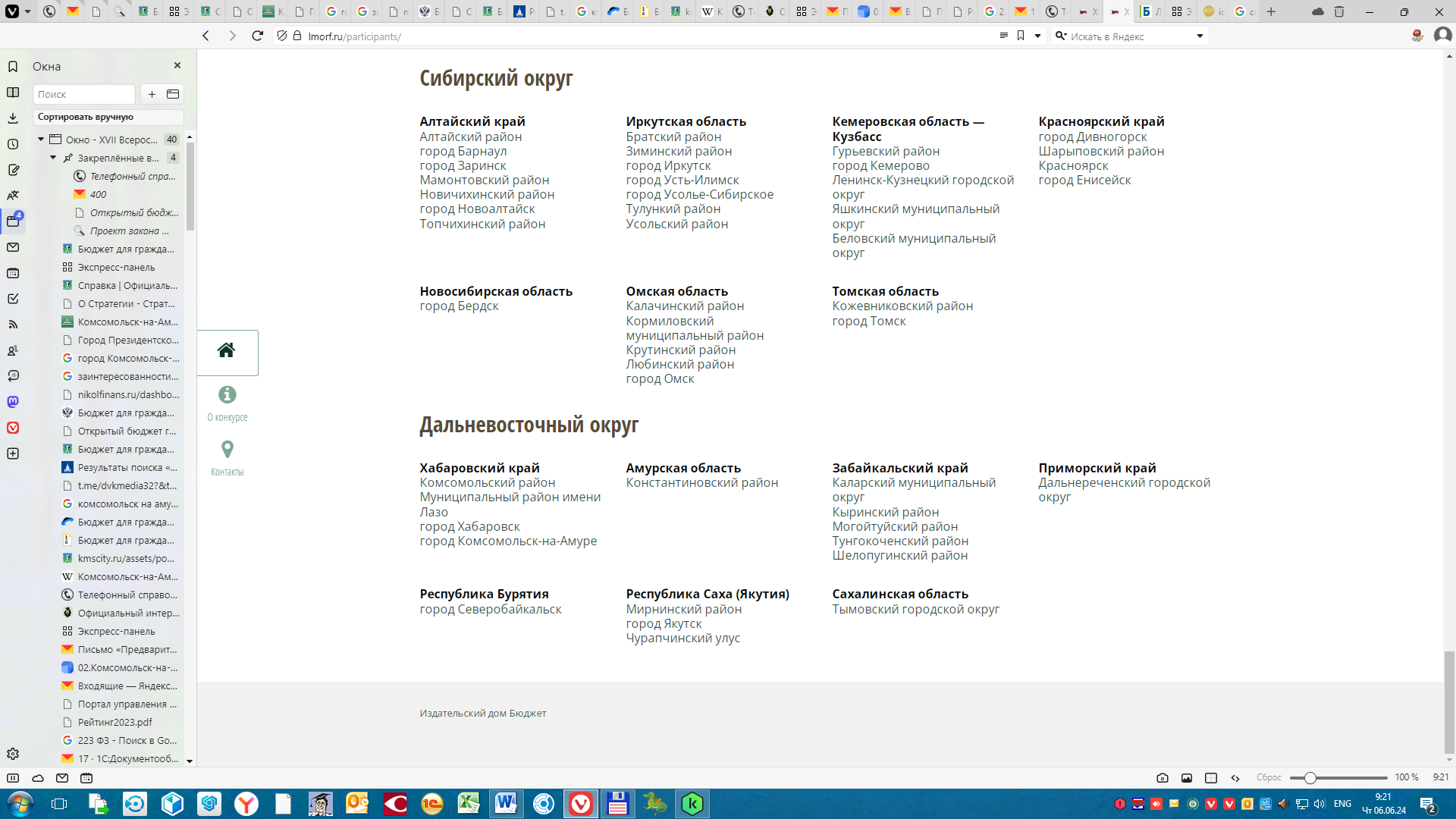 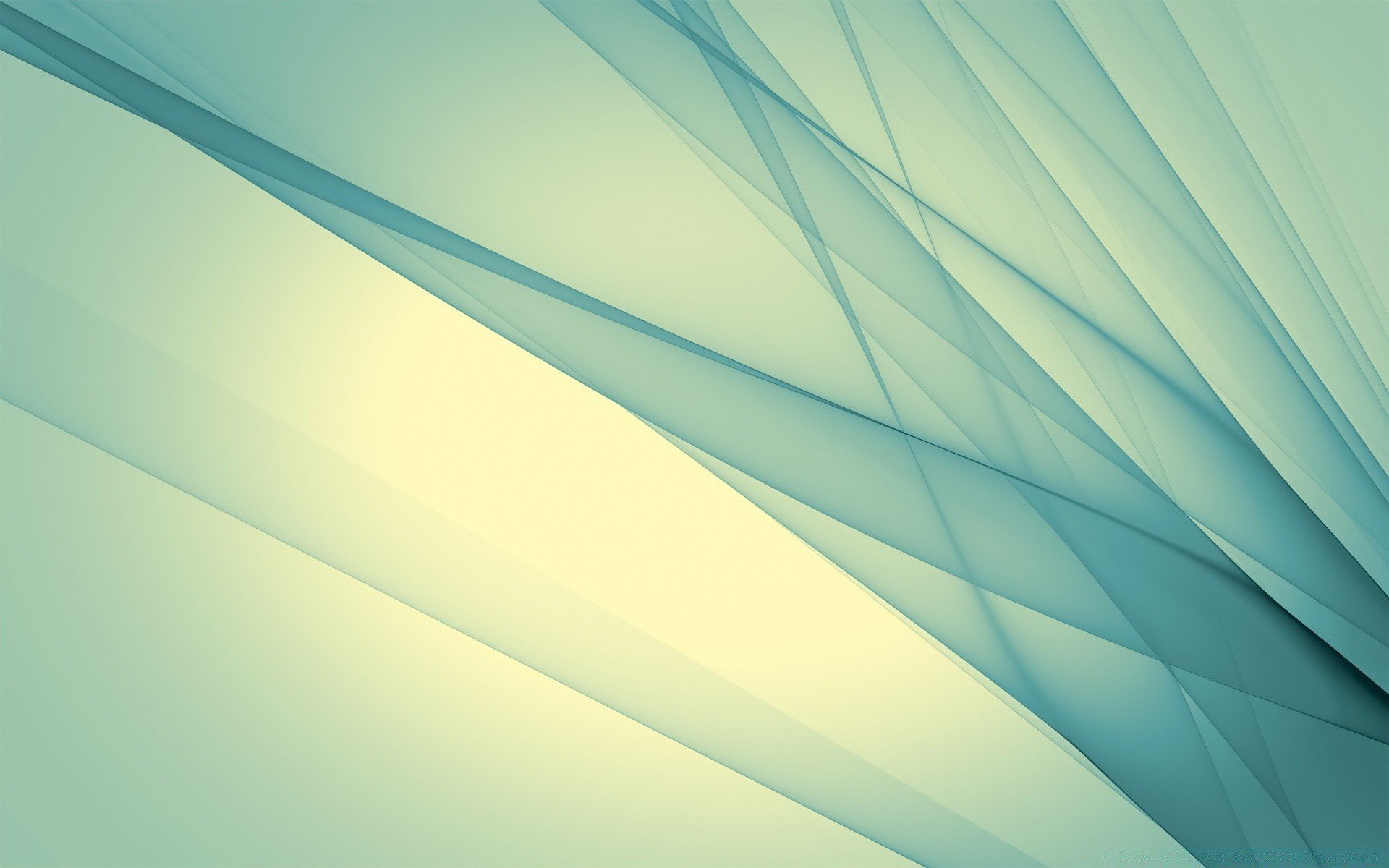 ОБЩЕСТВЕННЫЙ СОВЕТ ПРИ АДМИНИСТРАЦИИ ГОРОДА КОМСОМОЛЬСКА –НА-АМУРЕ
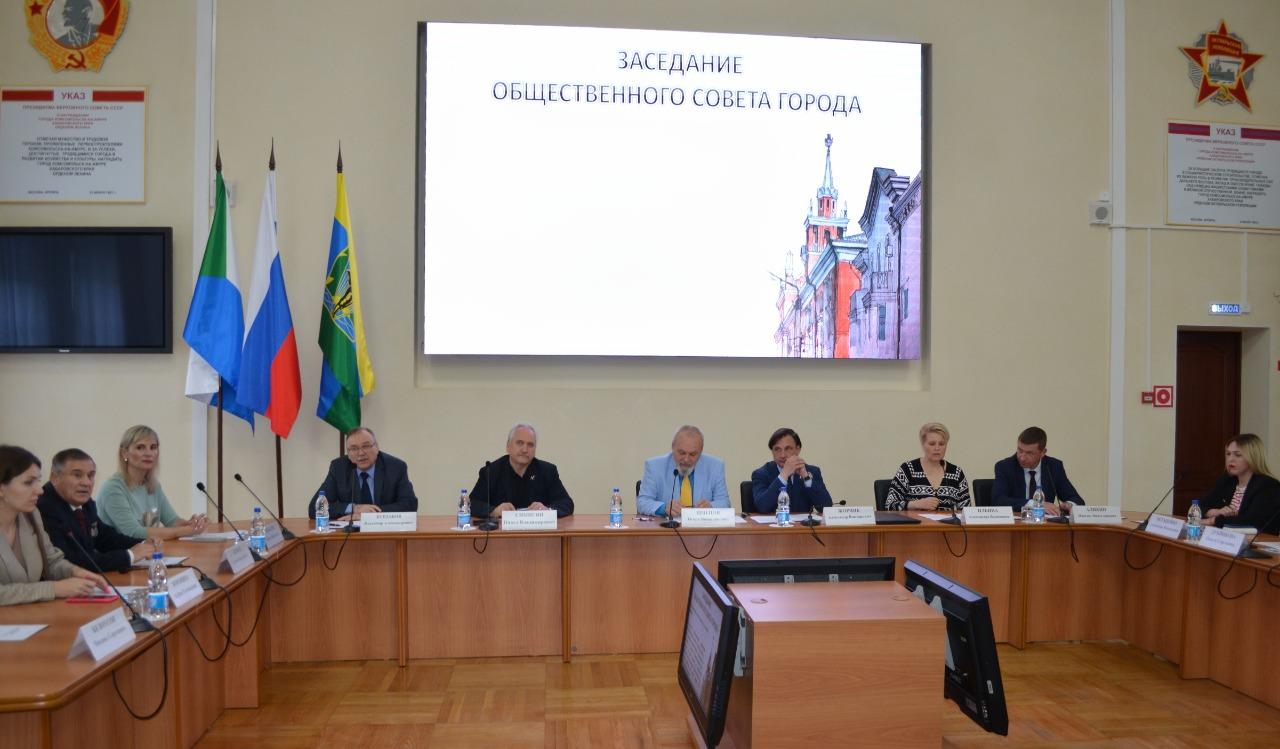 Общественный совет города Комсомольска-на-Амуре обеспечивает взаимодействие граждан с органами власти на территории города Комсомольска-на-Амуре.
Члены общественного совета работают с администрацией города Комсомольска-на-Амуре, Комсомольской –на-Амуре городской Думой по вопросам относящимся к полномочиям городского округа. Активно участвуют в встречах с руководителями предприятий, организаций и учреждений города Комсомольска-на-Амуре,  населением, приёмах граждан, принимают  участие в заседаниях коллегии при главе города Комсомольска-на-Амуре, заседаниях Комсомольской-на-Амуре городской Думы.
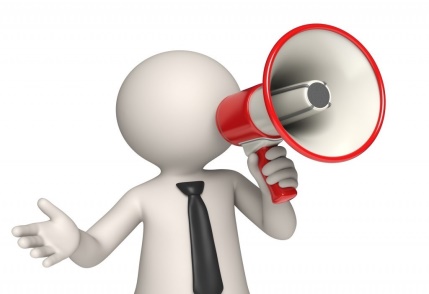 ПУБЛИЧНЫЕ СЛУШАНИЯ 
ПО ПРОЕКТУ МЕСТНОГО БЮДЖЕТА НА 2024 ГОД И 
НА ПЛАНОВЫЙ ПЕРИОД 2025 И 2026 ГОДОВ
В соответствии с  постановлением главы города Комсомольска-на-Амуре от 23 октября 2024 года № 162 «О назначении публичных слушаний по проекту решения Комсомольской-на-Амуре городской Думы «О бюджете города Комсомольска-на-Амуре на 2025 год и на плановый период 2026 и 2027 годов», с 25 октября 2024 года по 8 ноября 2024 года проводились публичные слушания по проекту решения Комсомольской-на-Амуре городской Думы «О местном бюджете на 2025 год и на плановый период 2026 и 2027 годов».
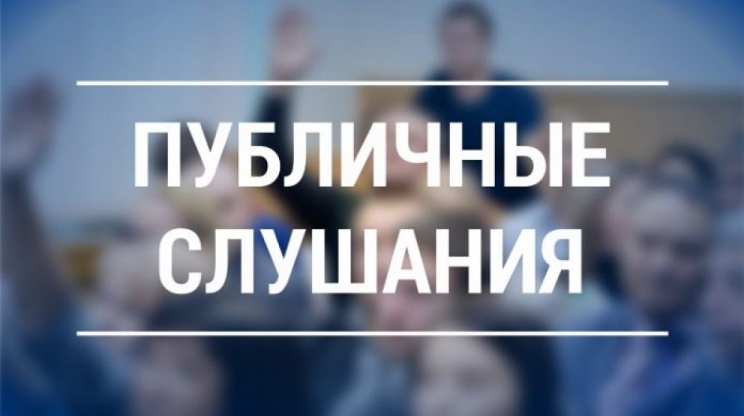 В соответствии с решением Комсомольской-на-Амуре городской Думы от 6 ноября 2019 года № 114 «Об утверждении порядка организации и проведения публичных слушаний, общественных обсуждений на территории города Комсомольска-на-Амуре», в течение 15 дней со дня опубликования проекта решения Комсомольской-на-Амуре городской Думы «О бюджете города Комсомольск-на-Амуре на 2025 год и на плановый период 2026 и 2027 годов» в газете «Дальневосточный Комсомольск», от населения принимались предложения и замечания по двум заранее  утвержденным формам:
           в письменном виде – в Финансовом управлении администрации города Комсомольска-на-Амуре  Хабаровского края (ул. Кирова, д. 41), 6 этаж, кабинет № 2, с 9:00 до 18:00;
           в электронном формате – по адресу: gorfo1@yandex.ru.
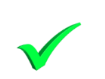 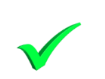 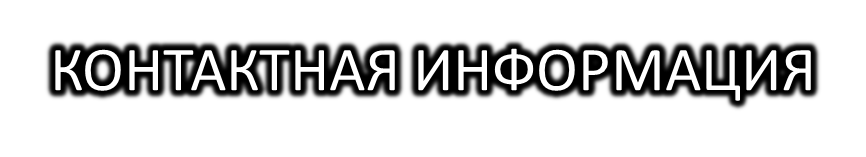 Благодарим за внимание!